Trygghetsundersökning iregion Stockholm 2023Värmdö
Genomförd av Origo Group
Apr-aug 2023
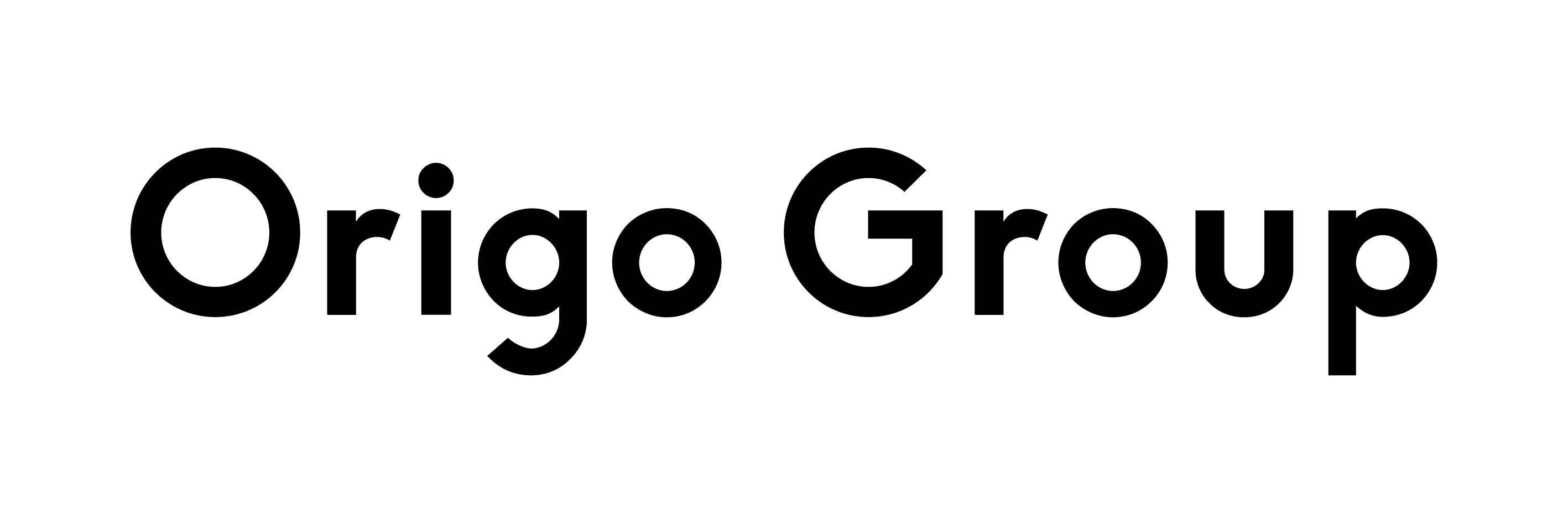 Trygghet kvällstid
Om du går ut ensam sent en kväll i området där du bor, känner du dig trygg eller otrygg eller går du i stort sett aldrig ut ensam på kvällarna?
Bas: 2023, n=721; 2021, n=900; 2020, n=1022
Trygghet kvällstid
Om du går ut ensam sent en kväll i området där du bor, känner du dig trygg eller otrygg eller går du i stort sett aldrig ut ensam på kvällarna?
Kön
Ålder
Boende
Bas: Antal svarande för respektive grupp redovisas inom parentes
Har det under de senaste 12 månaderna hänt …
Bas: 2023, n=721; 2021, n=900; 2020, n=1022
Varit utsatt för hot under de senaste 12 månaderna
Har någon under de senaste 12 månaderna hotat dig med våld eller annan brottslighet i avsikt att skrämma dig?
Bas: 2023, n=721; 2021, n=900; 2020, n=1022
Varit utsatt för stöld under de senaste 12 månaderna
Har du under de senaste 12 månaderna varit utsatt för stöld?
Bas: 2023, n=721; 2021, n=900; 2020, n=1022
Var har stölden hänt och hur många gånger de senaste 12 månaderna?
Bas: De som utsatts
Avstått från aktiviteter
Har det under de senaste 12 månaderna hänt att du under kvällstid avstått från att delta i någon av följande aktiviteter därför att du känt dig otrygg eller rädd för att bli hotad, ofredad eller utsatt för våld?
Bas: 2023, n=721; 2021, n=900; 2020, n=1022
Fördjupning
Problem i området (1/3)
Upplever du att det finns problem med följande fenomen i ditt bostadsområde eller i anknytning till detta?
Bas: De som svarat "Ja, i liten utsträckning" eller "Ja, i stor utsträckning". 2023, n=721; 2021, n=900; 2020, n=1022
Problem i området (2/3)
Upplever du att det finns problem med följande fenomen i ditt bostadsområde eller i anknytning till detta?
Bas: De som svarat "Ja, i liten utsträckning" eller "Ja, i stor utsträckning". 2023, n=721; 2021, n=900; 2020, n=1022
Problem i området (3/3)
Upplever du att det finns problem med följande fenomen i ditt bostadsområde eller i anknytning till detta?
Bas: De som svarat "Ja, i liten utsträckning" eller "Ja, i stor utsträckning". 2023, n=721; 2021, n=900; 2020, n=1022
Utsatt för fysiskt våld som gett smärta
Har du under de senaste 12 månaderna varit utsatt för fysiskt våld som gett smärta?
Bas: 2023, n=721; 2021, n=900; 2020, n=1022
Varit utsatt för hot under de senaste 12 månaderna
Har någon under de senaste 12 månaderna hotat dig med våld eller annan brottslighet i avsikt att skrämma dig?
Bas: 2023, n=721; 2021, n=900; 2020, n=1022
Hur har hotet skett?
Bas: 2023, n=28; 2021, n=43; 2020, n=52** = Bas för låg att redovisas
Varit utsatt för skadegörelse under de senaste 12 månaderna
Har du under de senaste 12 månaderna utsatts för skadegörelse?
Bas: 2023, n=721; 2021, n=900; 2020, n=1022
Var har skadegörelsen hänt och hur många gånger de senaste 12 månaderna?
Bas: De som utsatts
Varit utsatt för bedrägeri under de senaste 12 månaderna
Har du någon gång under de senaste 12 månaderna utsatts för bedrägeri, d.v.s. har någon lurat dig så att du gjort en ekonomisk förlust?
Bas: 2023, n=721; 2021, n=900; 2020, n=1022
Hur har bedrägeriet skett?
Bas: 2023, n=40; 2021, n=39; 2020, n=57
Finns platser du undviker
Finns det platser i området där du bor som du undviker under vissa tider på dygnet på grund av oro för att utsättas för brott?
Bas: 2023, n=721; 2021, n=900; 2020, n=1022
Polisens/kommunens agerande
Polisen/Kommunen bryr sig om de problem som finns i det område där jag bor
Bas: 2023, n=721; 2021, n=900; 2020, n=1022
Polisanmält utsatthet för brott
Om du blivit utsatt för brott under de senaste 12 månaderna, har du i så fall polisanmält detta?
Bas: 2023, n=721; 2021, n=900; 2020, n=1022
Bakgrundsfrågor
Kön
Ålder
Civilstånd
Bas: 2023, n=720
Sysselsättning
Boende
Bas: 2023, n=720